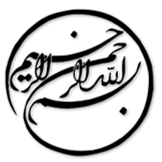 کار کردن با وجود سیستم های اطلاعاتی ناکافی در محل کار یک مطالعه تجربی در رومانی
دانشجو:
استاد:
سال تحصیلی:
نام درس:
فصل اول: مقدمه

سیستم های اطلاعاتی (IS) به طور گسترده به عنوان کنترل و استاندارسازی کار شناخته می شوند. در یک وضعیت ایده آل، کارکنان به طور موثر تحت پشتیبانی سیستم های اطلاعاتی قرار می گیرند، و می تواند وظایف خود را به طور اثربخش و کارا تکمیل کنند. با این وجود، گاهی اوقات میزان پشتیبانی سیستم های اطلاعاتی از افراد، کمتر از حد مطلوب و غیربهینه است. اگر کارکنان، درک کنند که سیستم های اطلاعاتی مانع از این می شود که آنها کارها را مطابق انتظارات انجام دهند یا حتی موجب می شود نتوانند وظایف را تکمیل کنند، ممکن است احساس اضطراب و نگرانی کنند، زیرا ممکن است توسط مدیرانشان، به طور منفی ارزیابی شوند یا ممکن است منجر به عدم رضایت مشتریان شوند. در این مقاله، درباره بررسی تحقیقاتی در زمینه رفتار کاری کارکنانی گزارش می دهیم که با سیستم های اطلاعاتی مواجه هستند که به طور ناکافی از کارشان پشتیبانی می کنند.
1/17
فصل اول
مقدمه
1
فصل دوم: مروری بر ادبیات پیشین

تعاریف زیادی از راه حل های جایگزین وجود دارد، که یکی از جامع ترین آنها توضیح می دهد که راه حل جایگزین یک انطباق هدف محور، بداهه کاری یا سایر تغییرات برای یک یا چند بعد از یک سیستم کاری موجود برای غلبه، دور زدن یا کاهش تاثیر موانع، استثنائات یا محدودیت های ساختاری است که تصور می شود، مانع از این می شود که سیستم کاری یا مشارکت کنندگتن به سطح مطلوب کارایی، اثربخشی یا سایر اهداف شخصی یا سازمانی، دست یابند.
گرچه ظاهراً راه‌حل‌های جایگزین رواج دارند، سر و کار داشتن با این شیوه ها، عاری از ریسک نیست. رفتار کارکنان در یک سازمان غالباً توسط سیاست‌هایی تنظیم می‌شود که مستلزم استفاده از سیستم های اطلاعاتی خاصی است، حال آنکه استفاده از سایر سیستم های اطلاعاتی منع می شود، آنهم غالبا برای برآوردن نیازهای حسابرسی و امنیت.
2/17
فصل دوم
مروری بر ادبیات پیشین
2
1
این دو پیامد یا این احتمال ارتباط دارند که کارکنان ممکن است تمایل به رفتار راه حل جایگزین داشته باشند. دو عامل دیگر را شناسایی می کنیم که ممکن است بر انجام رفتار اره حل جایگزین تاثیر داشته باشد. اولی مربوط به محدودیت های سیاست فناوری اطلاعات است که به عنوان بخشی از حاکمیت شرکتی، انجام می شود (ویل و راس، 2005). دومی شامل تمایل کارکنان به انجام فعالیت های کاری اختیاری است که نیازهای وظایف شغلی قانونی را افزایش می دهد (اورگان، پاداسکوف و مک کینزی، 2006).
4/17
فصل سوم
توسعه نظریه
3
2
1
لطفا توجه داشته باشيد
که اين فايل تنها بخشی از محصول بوده و صرفا جهت معرفی محصول ميباشد
برای خريداری و دانلود فايل کامل مقاله به زبان فارسی
با فرمت پاورپوينت (با قابليت ويرايش(
اينجا کليک نماييد.
فروشگاه اينترنتی ايران عرضه www.iranarze.ir
5
4
3
2
1